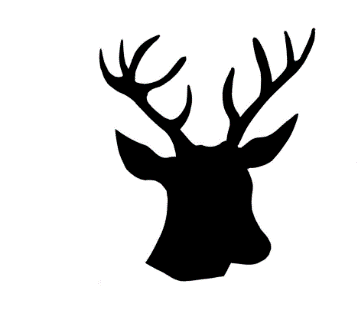 Роль саамских игр в социализации детей старшего дошкольного возраста
Обобщение опыта
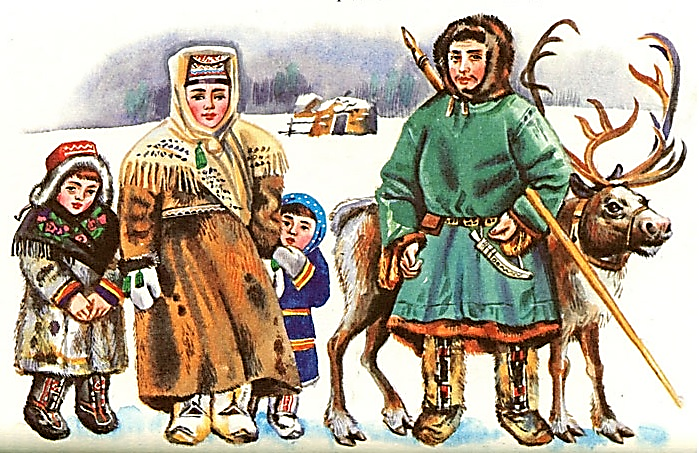 Полтанен Л.И., воспитатель МБДОУ г. Мурманска №82
«Обедняя мир детства, 
мы затрудняем вхождение ребенка 
в общество, коллектив»
Сухомлинский В. А.
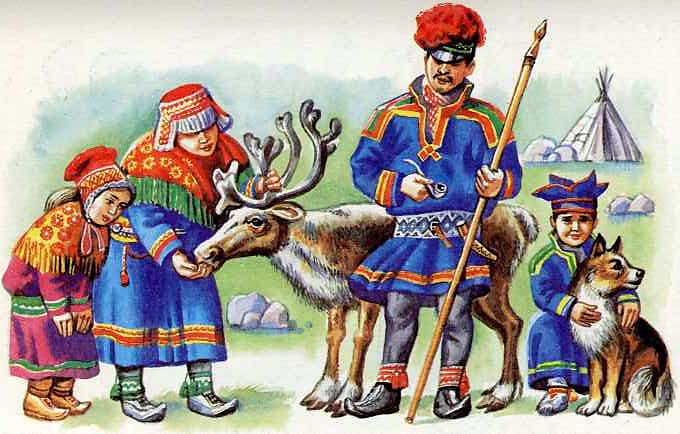 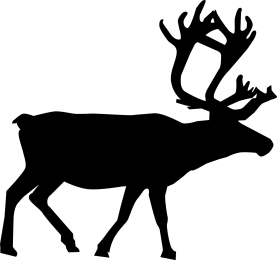 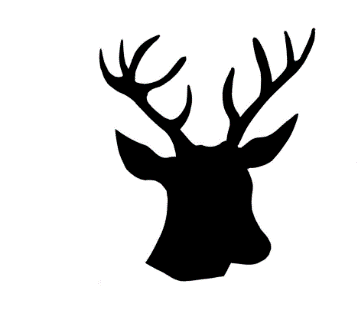 Цель
- формирование социально-коммуникативных навыков средстами разных видов саамских игр у детей старшего дошкольного возраста.
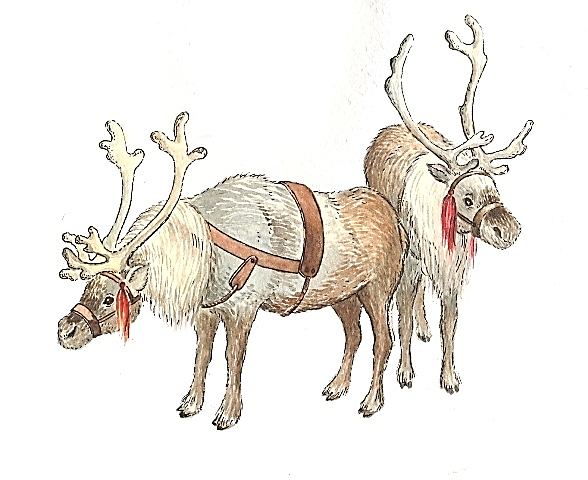 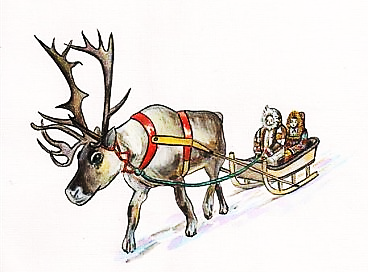 Задачи
Сформировать нравственно-патриотические качества у детей старшего дошкольного возраста посредством ознакомления с историей и культурой родного края;
Воспитывать смелость, справедливость, самостоятельность и культуру честного соперничества со сверстниками через игры народов севера;
Продолжать создавать условия для обогащения двигательной активности  
   у детей через игры народов 
   Севера.
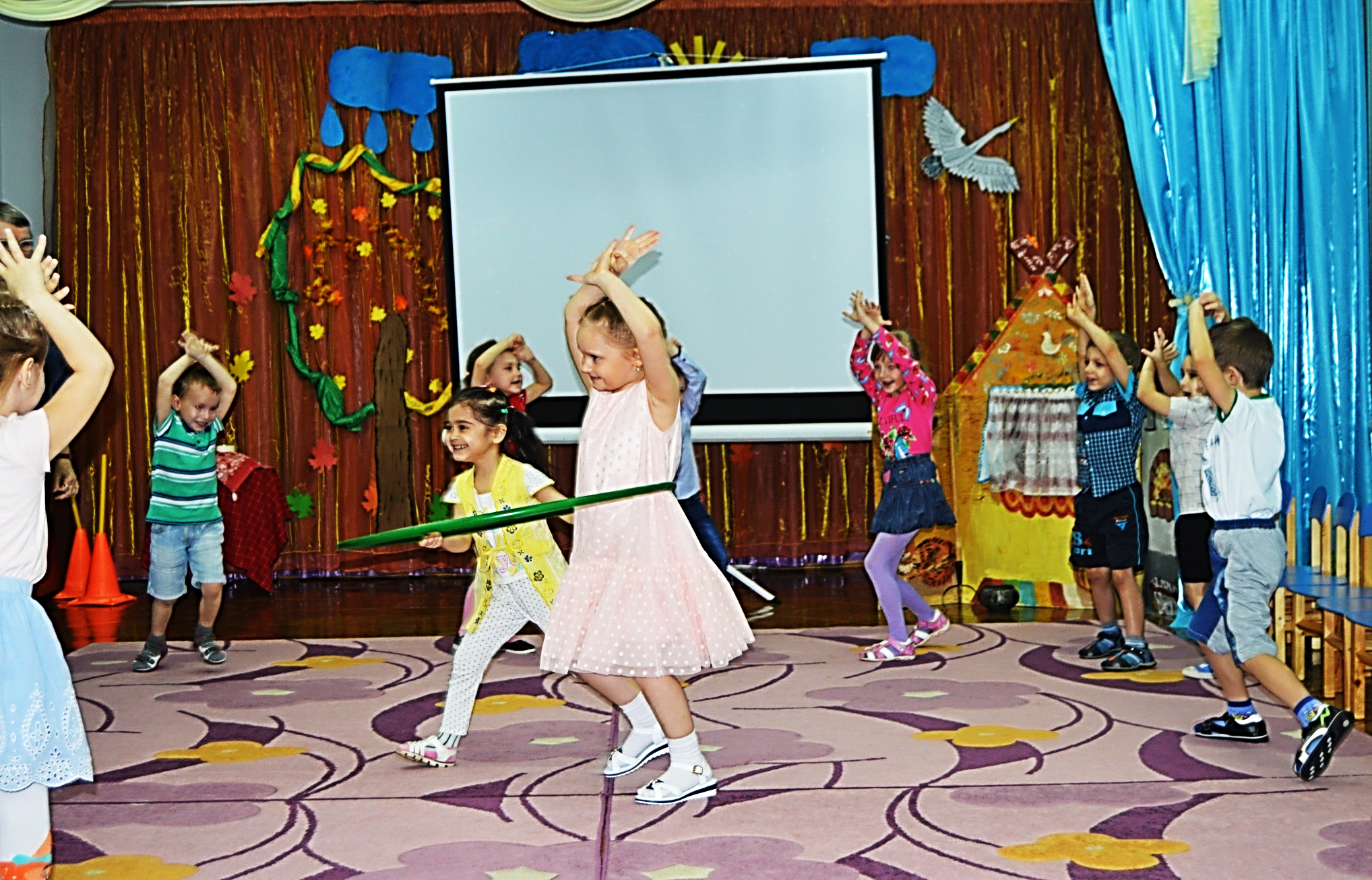 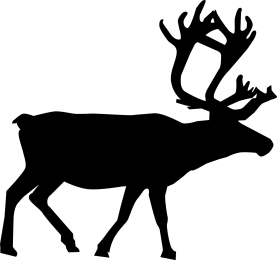 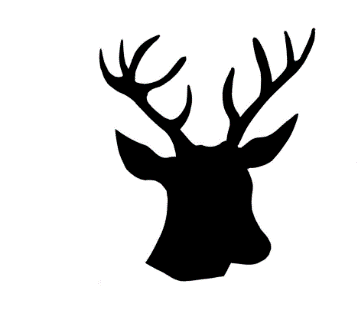 Перечень игр
«Саамские узоры» Цель: познакомить детей с прикладным искусством саамов, закрепить знания названия одежды, обуви, предметов быта, упражнять в составлении саамских узоров.
«Важенка и оленята» Цель: развитие                                  ловкости, двигательной координации,                                       смелости и внимания в выполнении задания,                                               воспитание культуры честного соперничества в игре.«Поймай оленя» Цель: развитие двигательной координации, доброжелательного отношения                                    с сверстнику, умения войти в образ.«Саамский футбол» Цель: развитие                                       умения взаимодействовать в мини-коллективе,                           развитие меткости, ловкости, координации                        движений
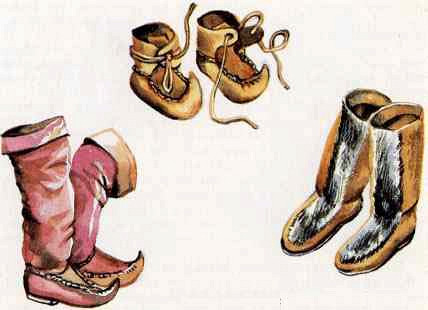 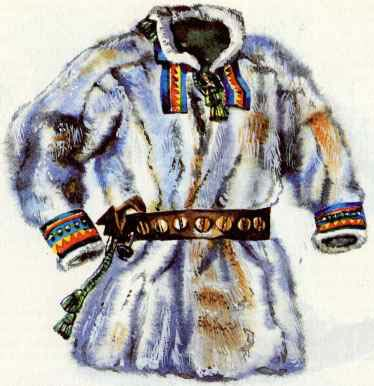 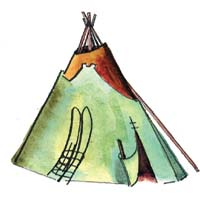 Нет ничего более естественного                               и позитивного, чем играющие дети
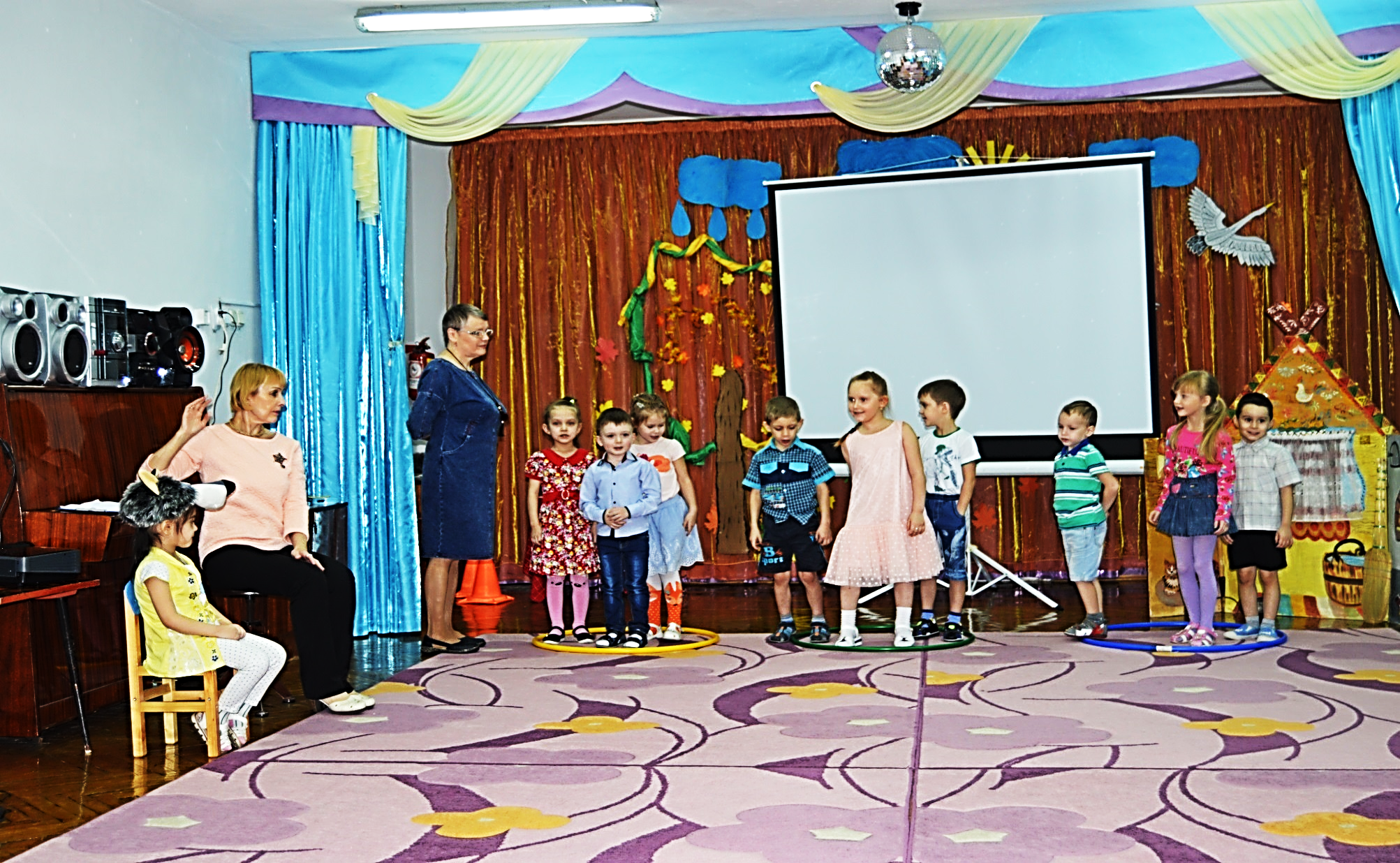 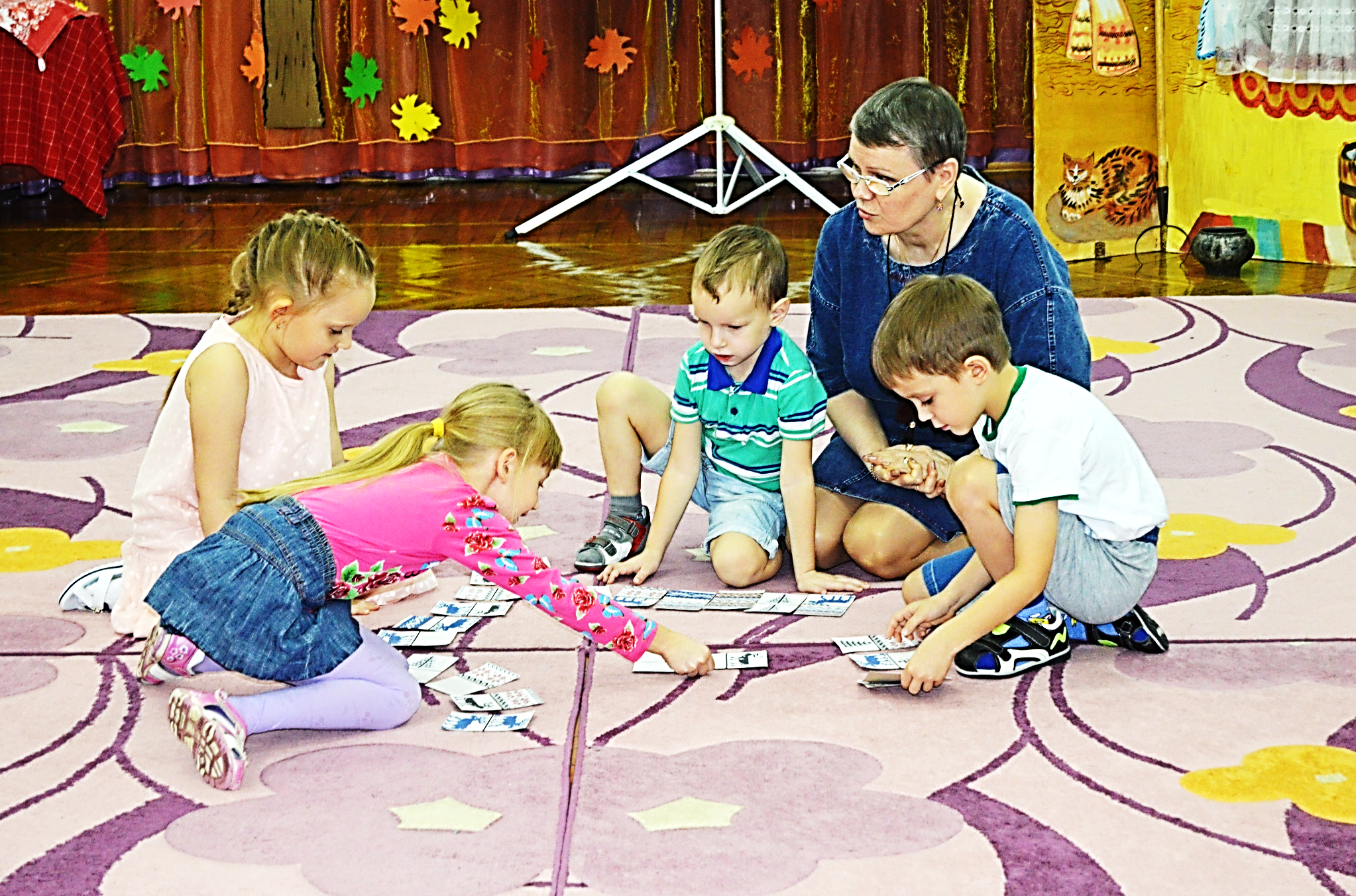 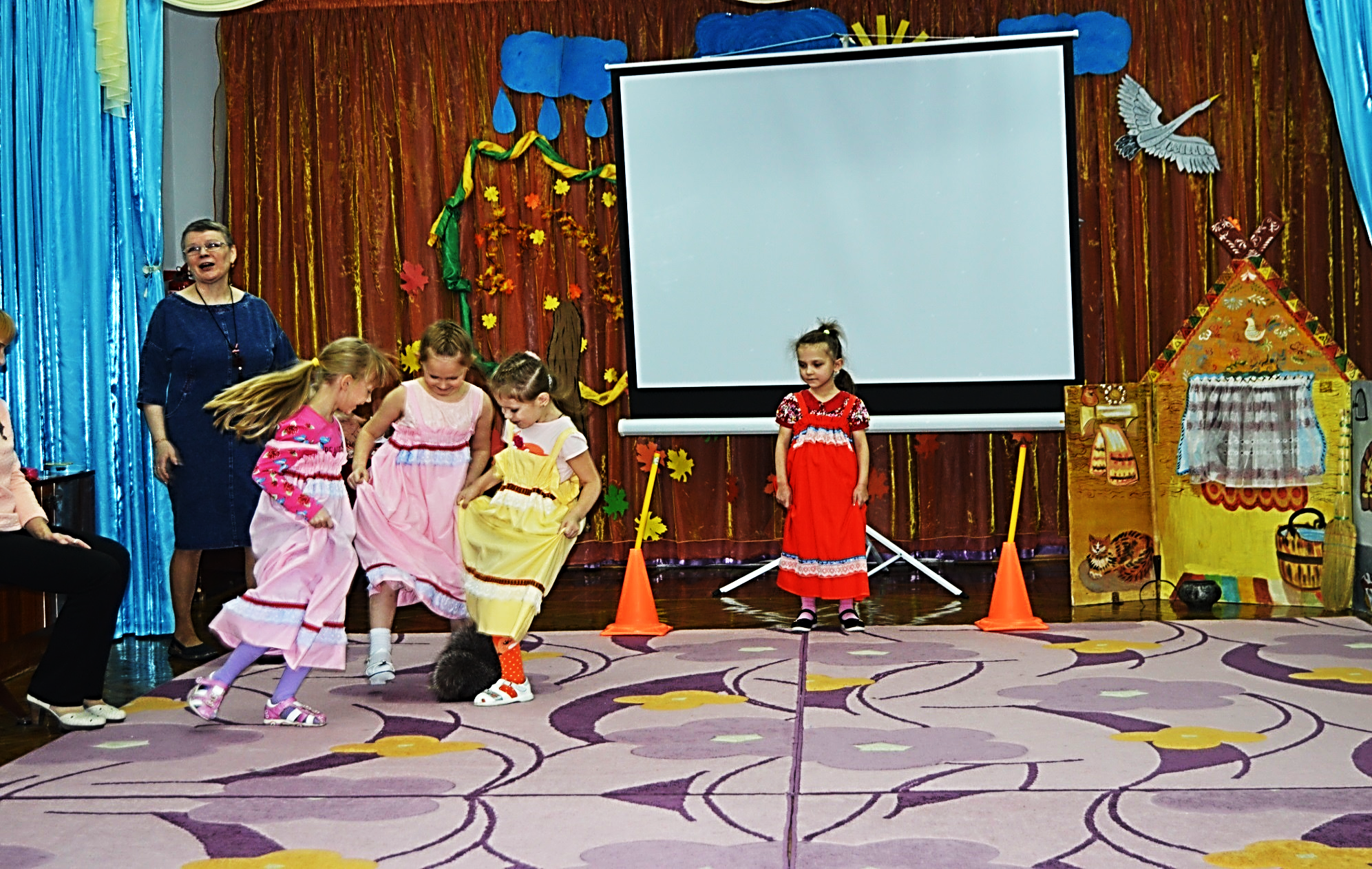 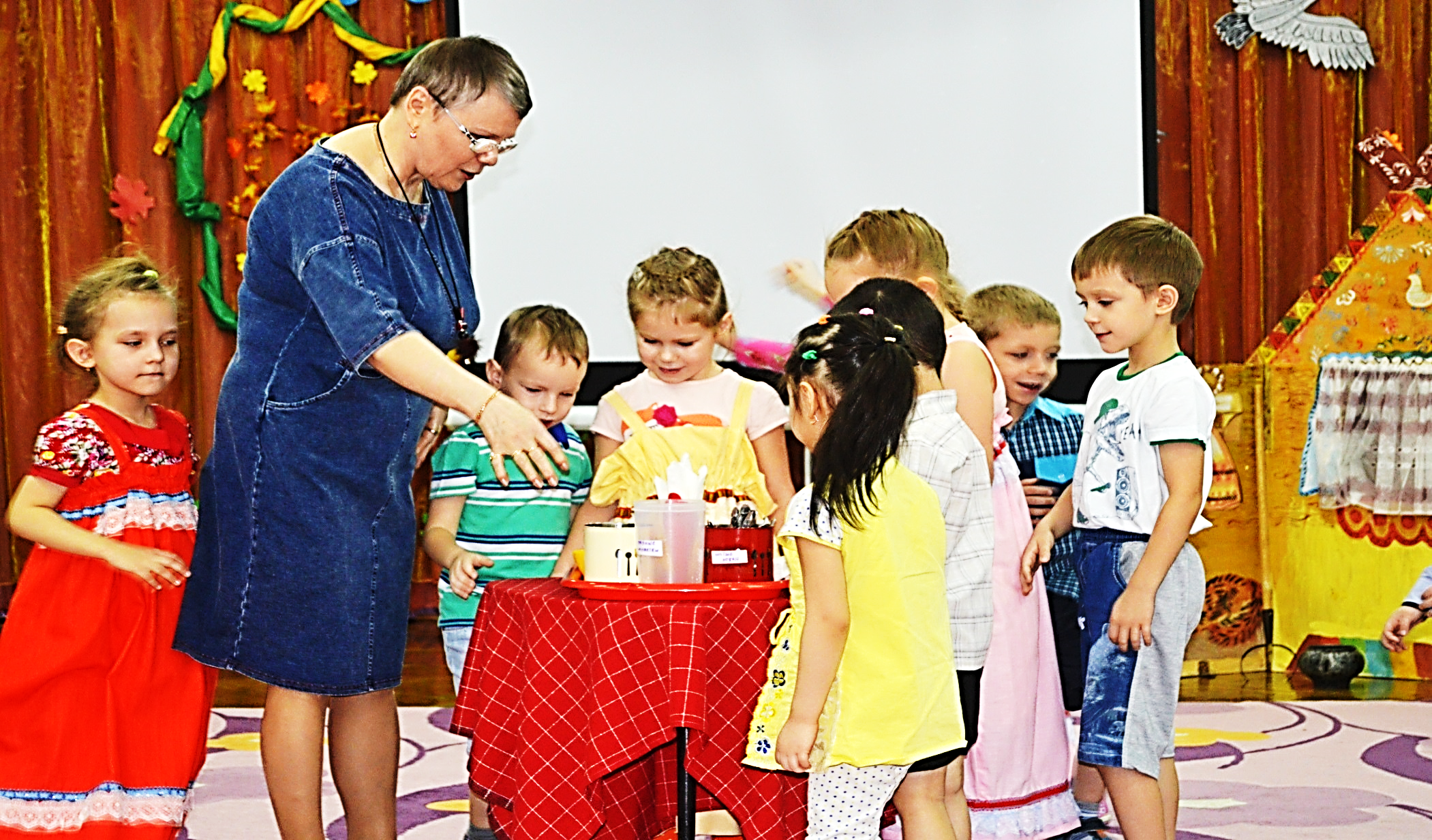 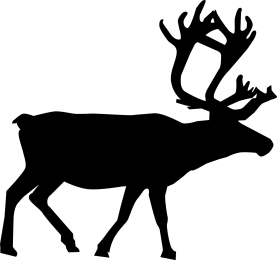 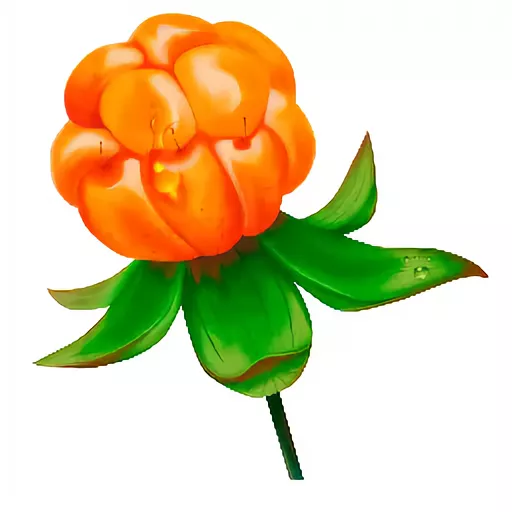 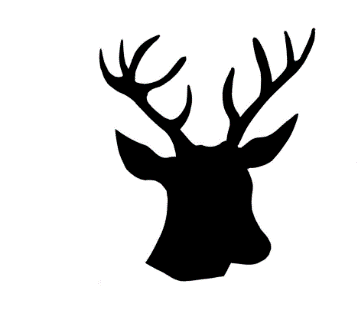 «Узнай по вкусу»Цель: закрепление знаний детей о северных ягодах, приобщение к элементарным общепринятым нормам и правилам взаимоотношения со сверстниками и взрослыми
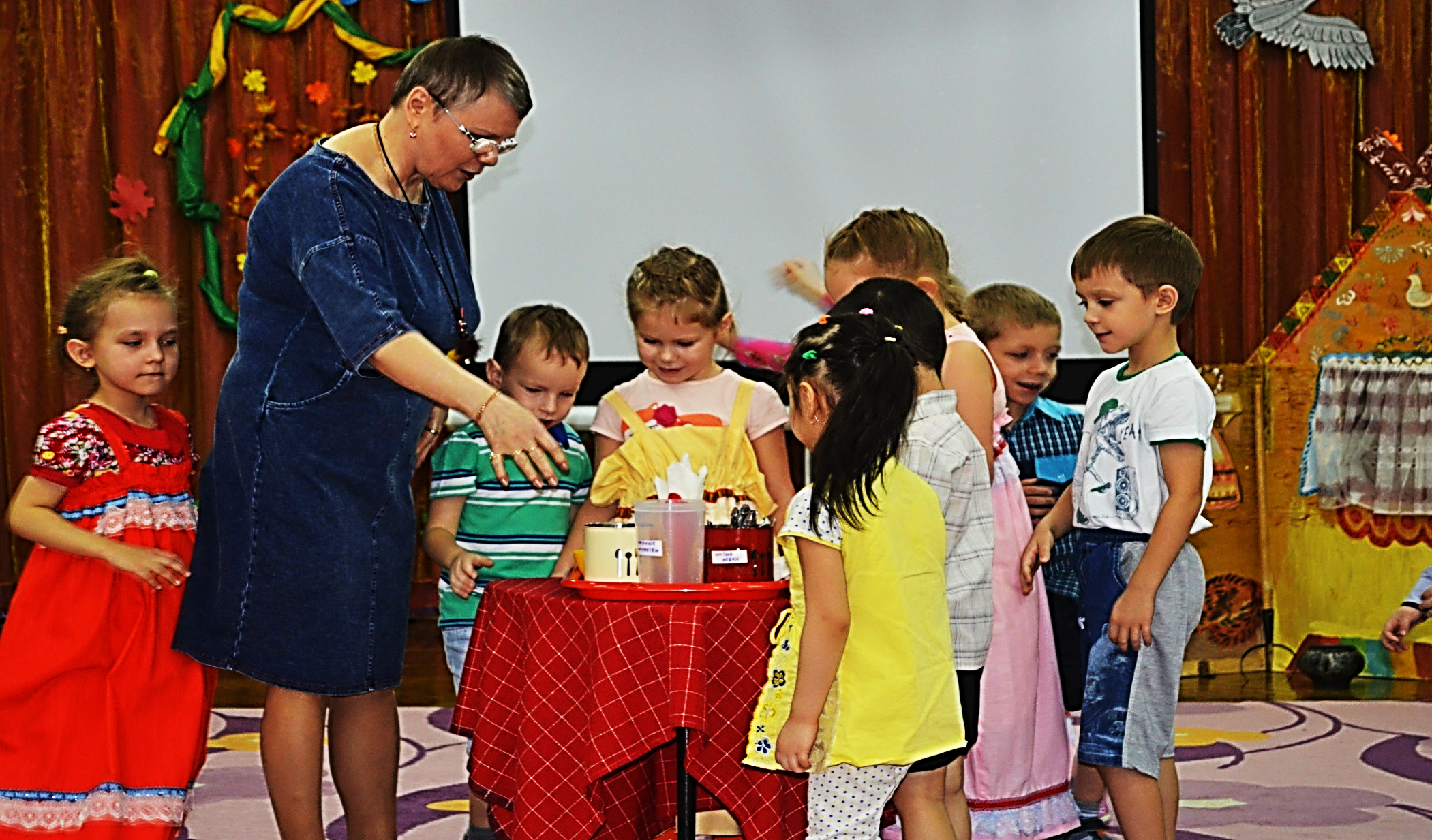 Рукописная книга
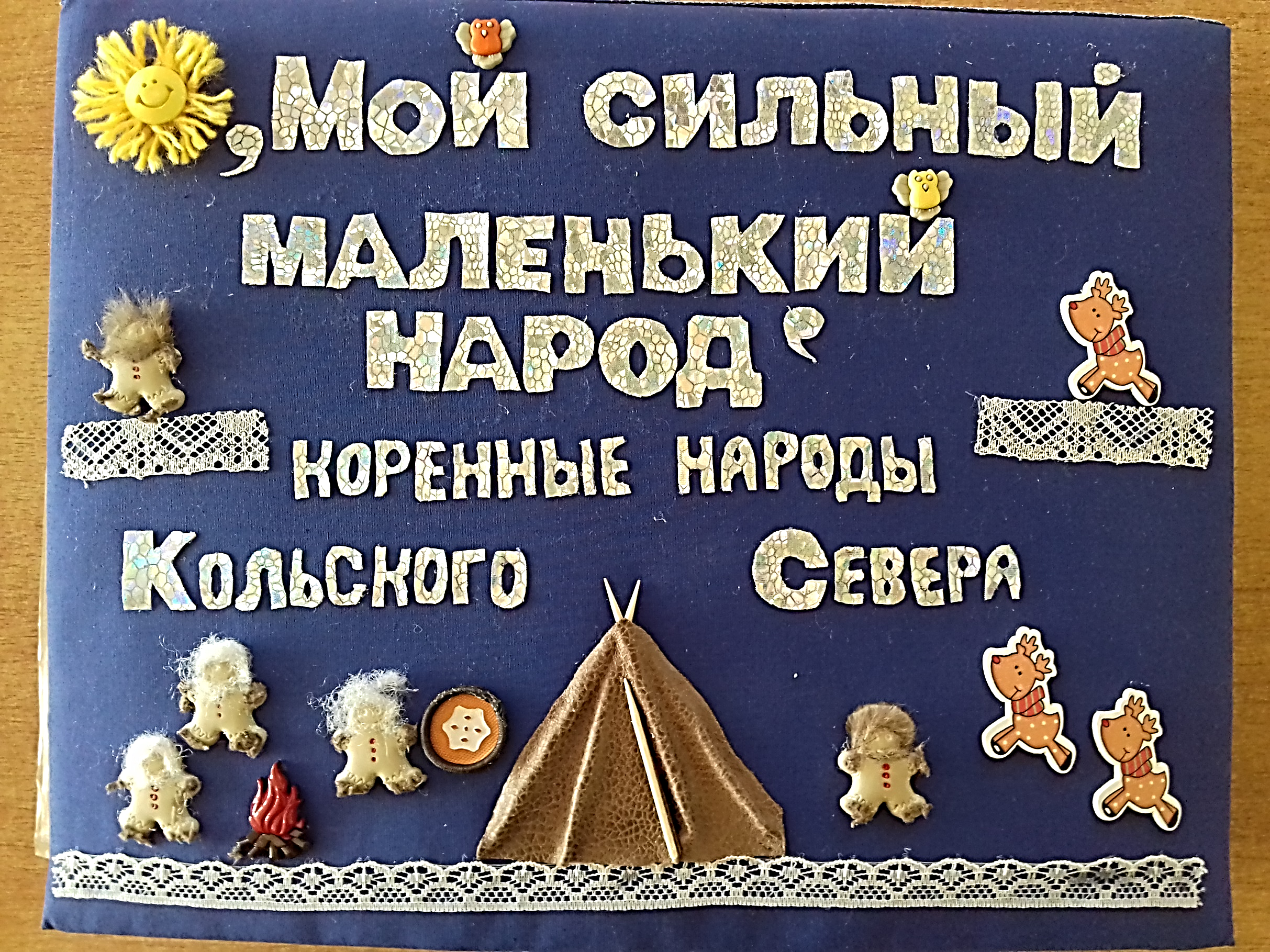 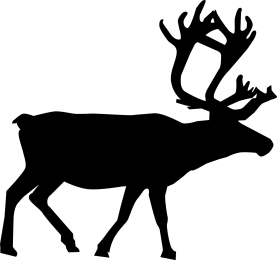 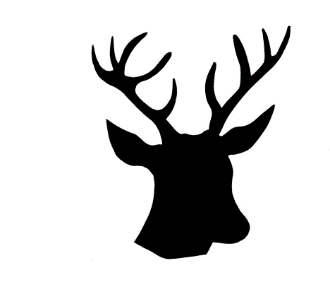 «Мой сильный маленький народ»рукописная книга
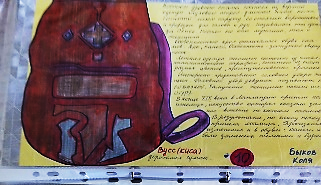 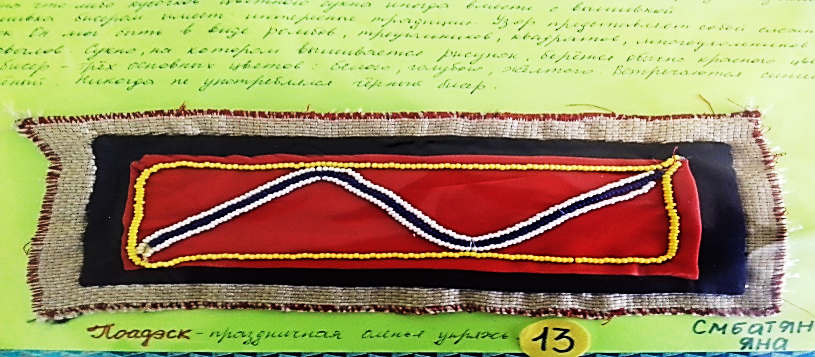 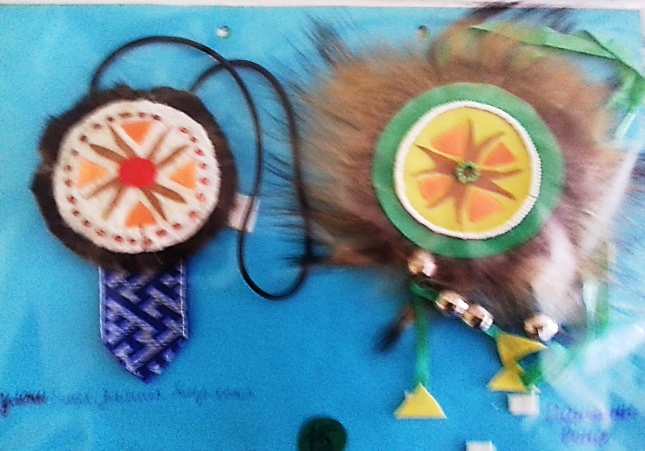 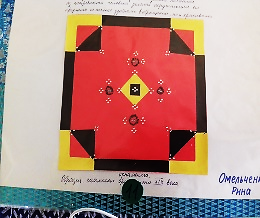 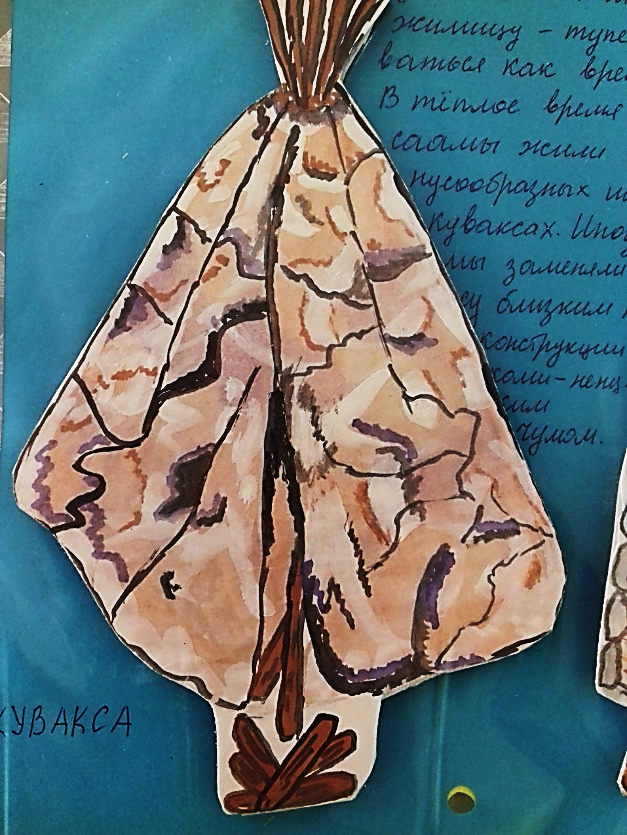 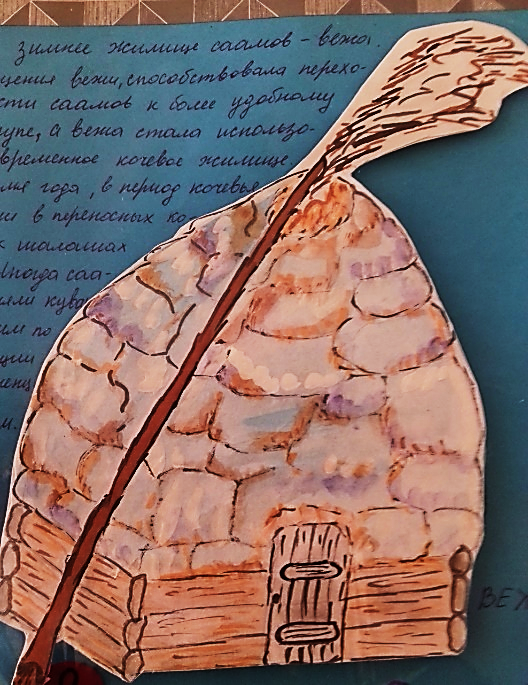 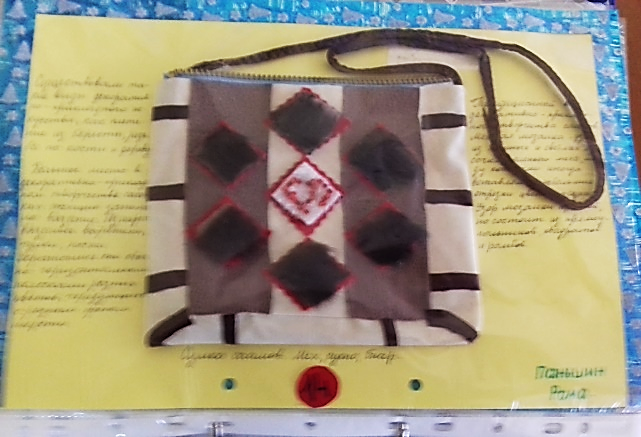 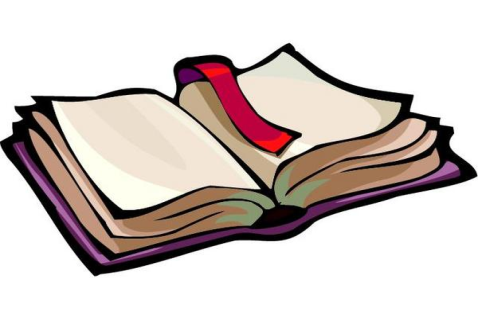 Список литературы
Большакова Н.П. Жизнь, обычаи и мифы Кольских саамов в прошлом и настоящем. - Мурманск: Книжное издательство, 2005 
Двинин Е. Край, в котором мы живем. – Мурманск, 1966
Декоративно-прикладное искусство Кольских саамов. – Мурманск, 1985
Дубовец Э.П. Под северным сиянием. Адаптированная программа по ознакомлению детей дошкольного возраста с родным краем. – Мурманск, 2017
Медведева М.Г. Саамские игры. – Мурманск: Ракета, 2013
Медведева М.Г. Играют дети Заполярья. Методическое пособие по саамской народной игре. – Мурманск, 2007
Саамские сказки. Семилетний стрелок из лука. – Мурманск, 1990
Цветет над куваксой звезда. О саамах для самых маленьких. Областная детско-юношеская библиотека, отдел по краеведению. – Мурманск, 2009
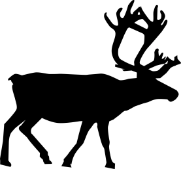 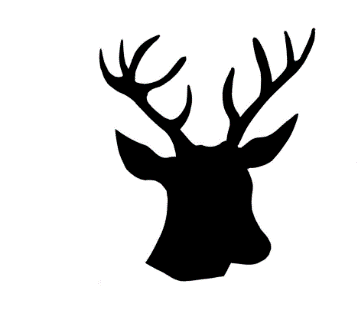 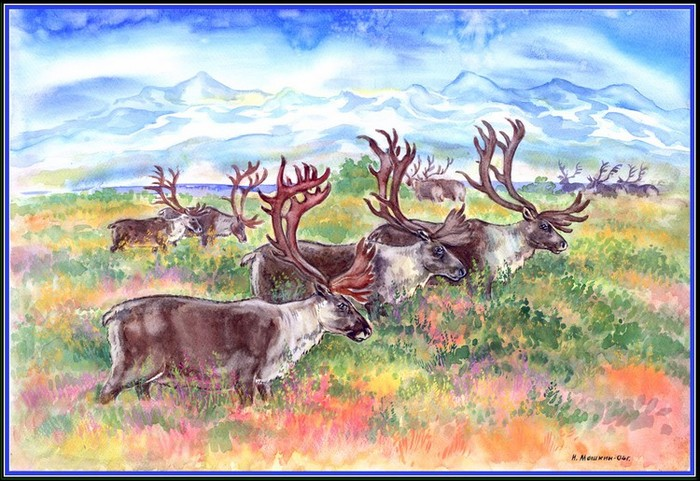